Моделирование из гофрированной бумаги цветка тюльпана
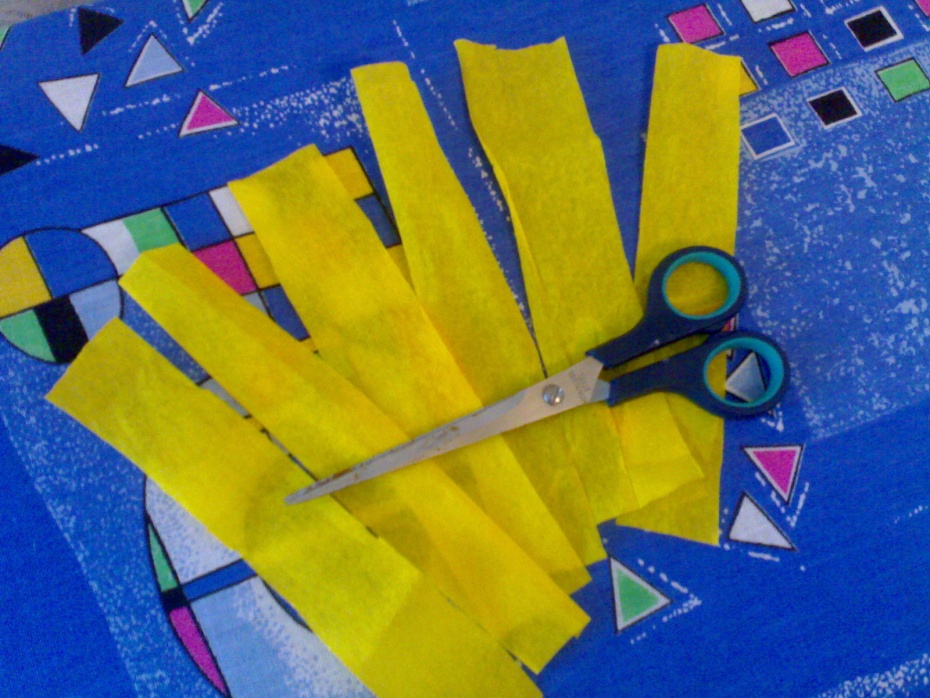 Отрезать 6 полосок  гофрированной бумаги размером 3*18 см вдоль линий гофрирования
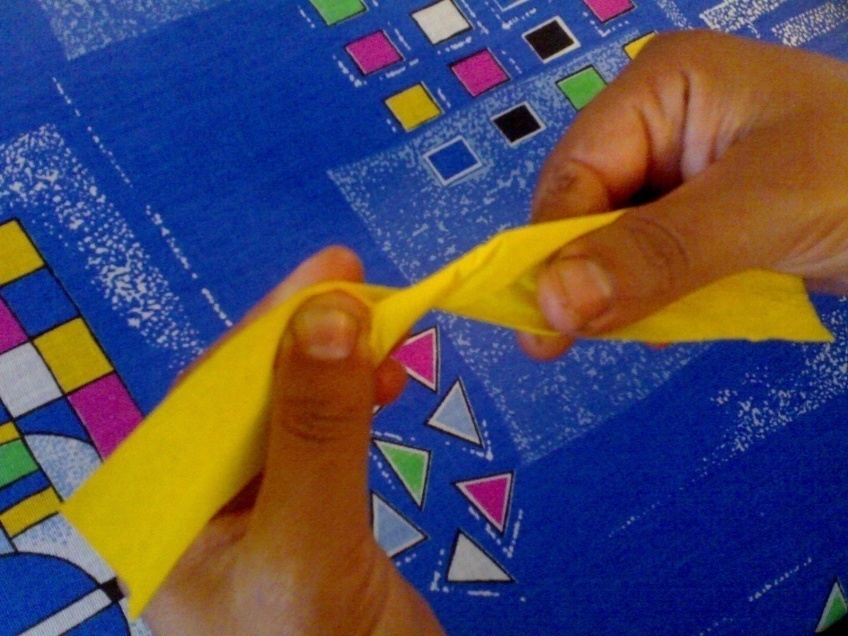 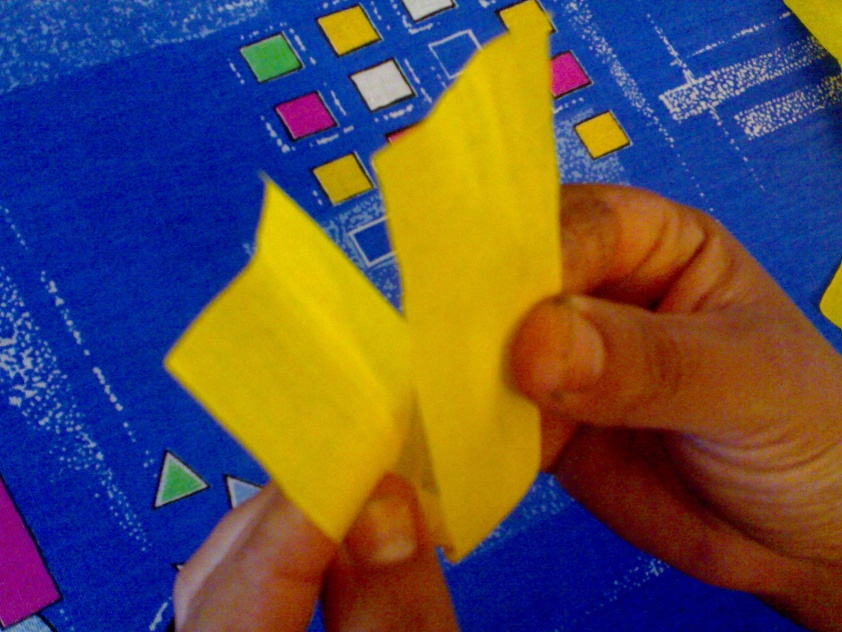 Скрутить полоску в середине 2 раза. Сложить ее пополам
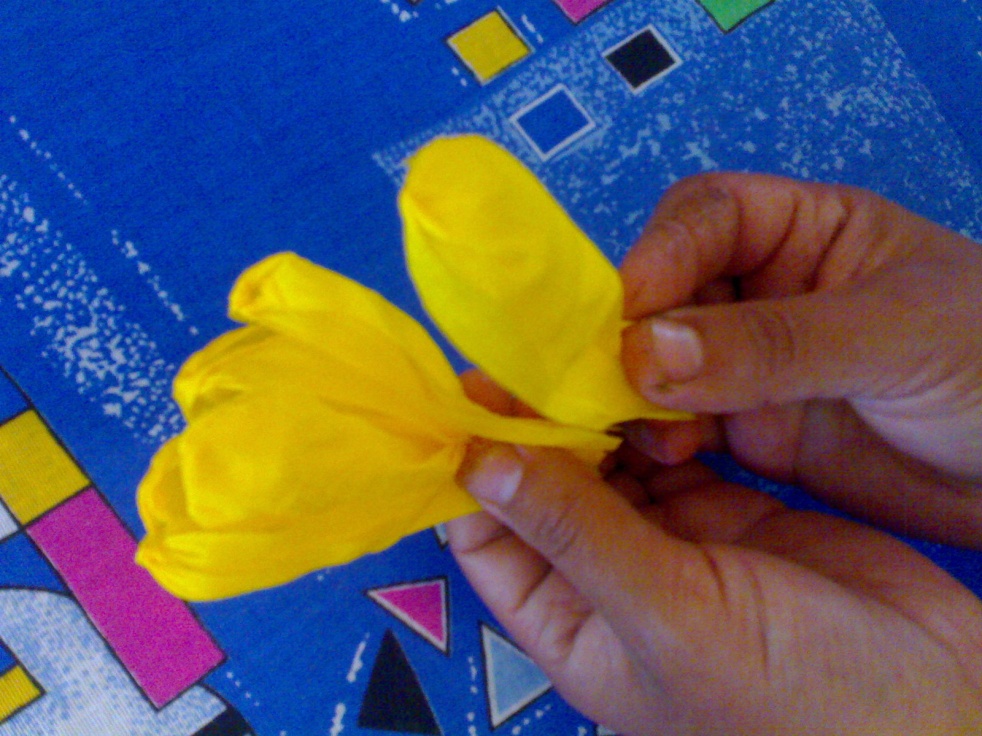 Сделать выпуклый лепесток, растягивая оба слоя бумаги. Сжать и закрутить основание.
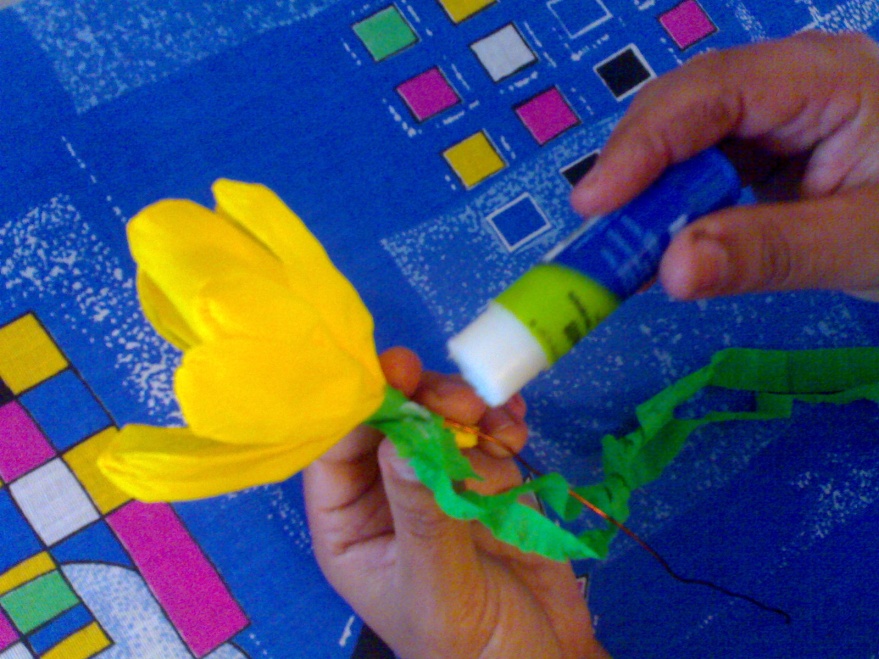 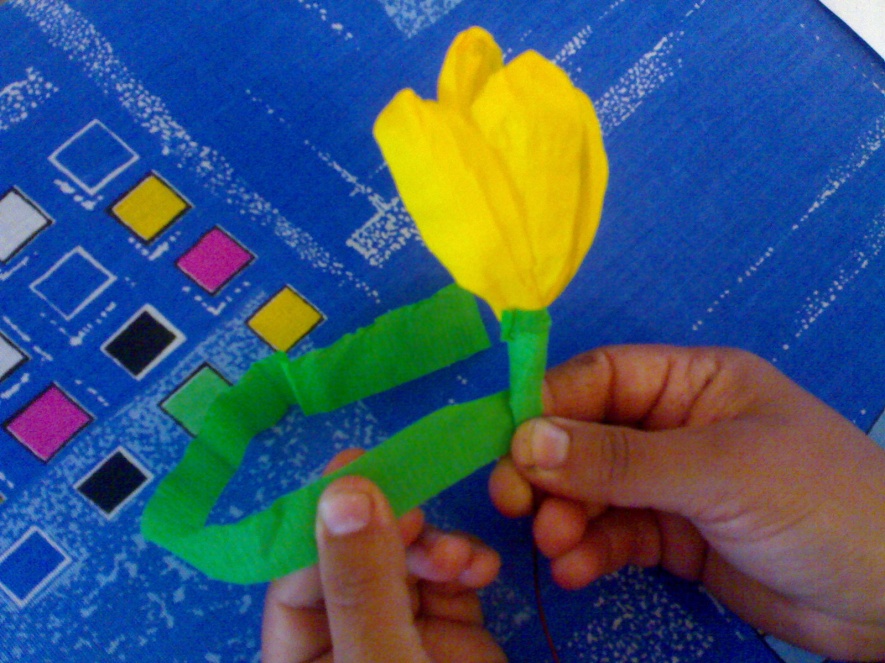 Взять проволоку для стебля (15-20 см) и закрепить вокруг лепестков. Нарезать полоски зеленой бумаги 2 см поперек гофрирования, сложить вдвое и оклеить ими проволоку.
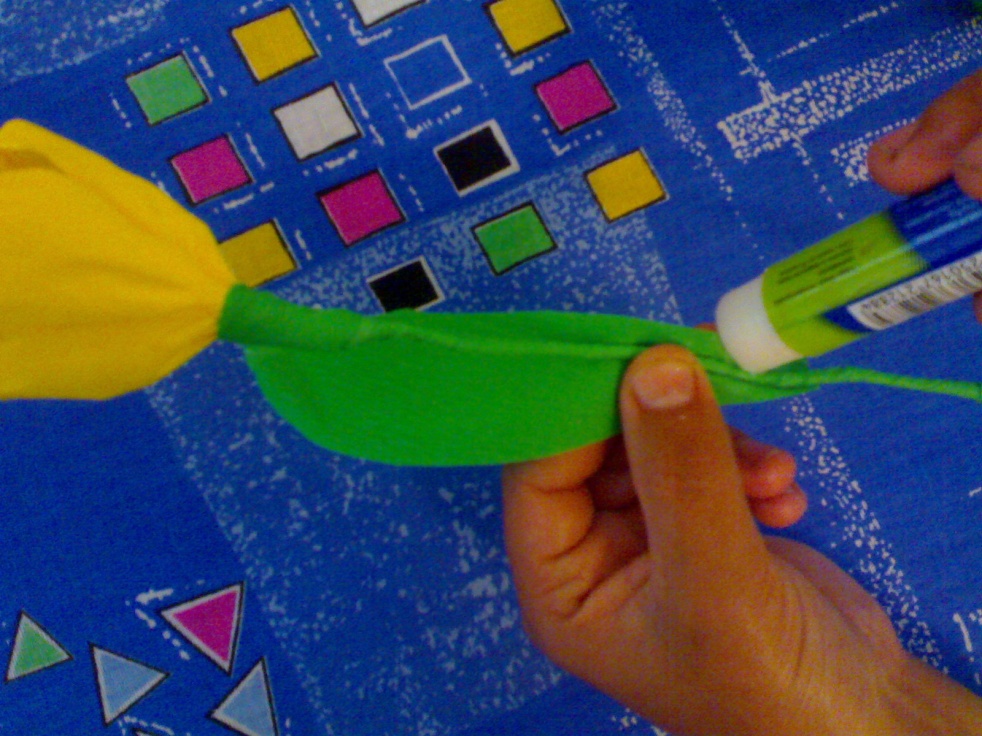 Из плотной двусторонней бумаги вырежи листья и слегка закрути их.
С праздником !